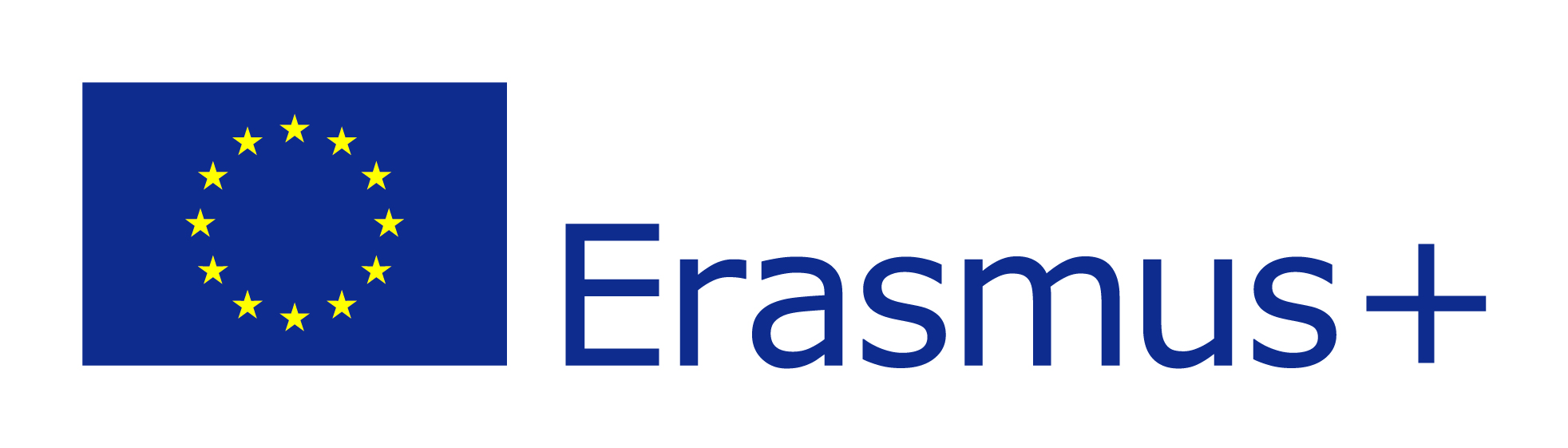 DON’T WASTE FOOD
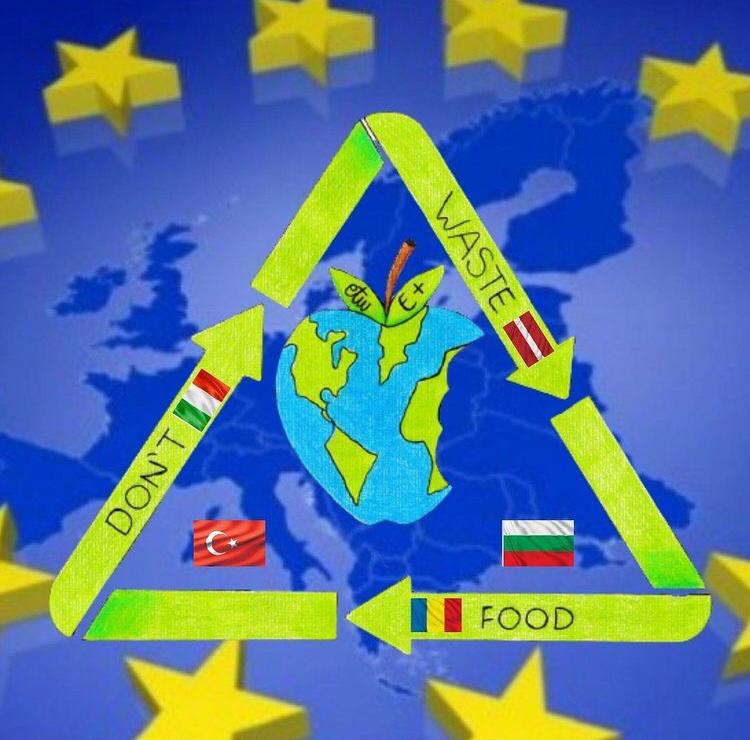 KA2 - Cooperation for innovation and the exchange of good practices
KA229 - School Exchange Partnerships
2020-1-IT02-KA229-079059

TURKISH MOBILITY
Coordinator of the project: Stefania Bottino
DON’T WASTE FOOD: OUR MANIFESTO
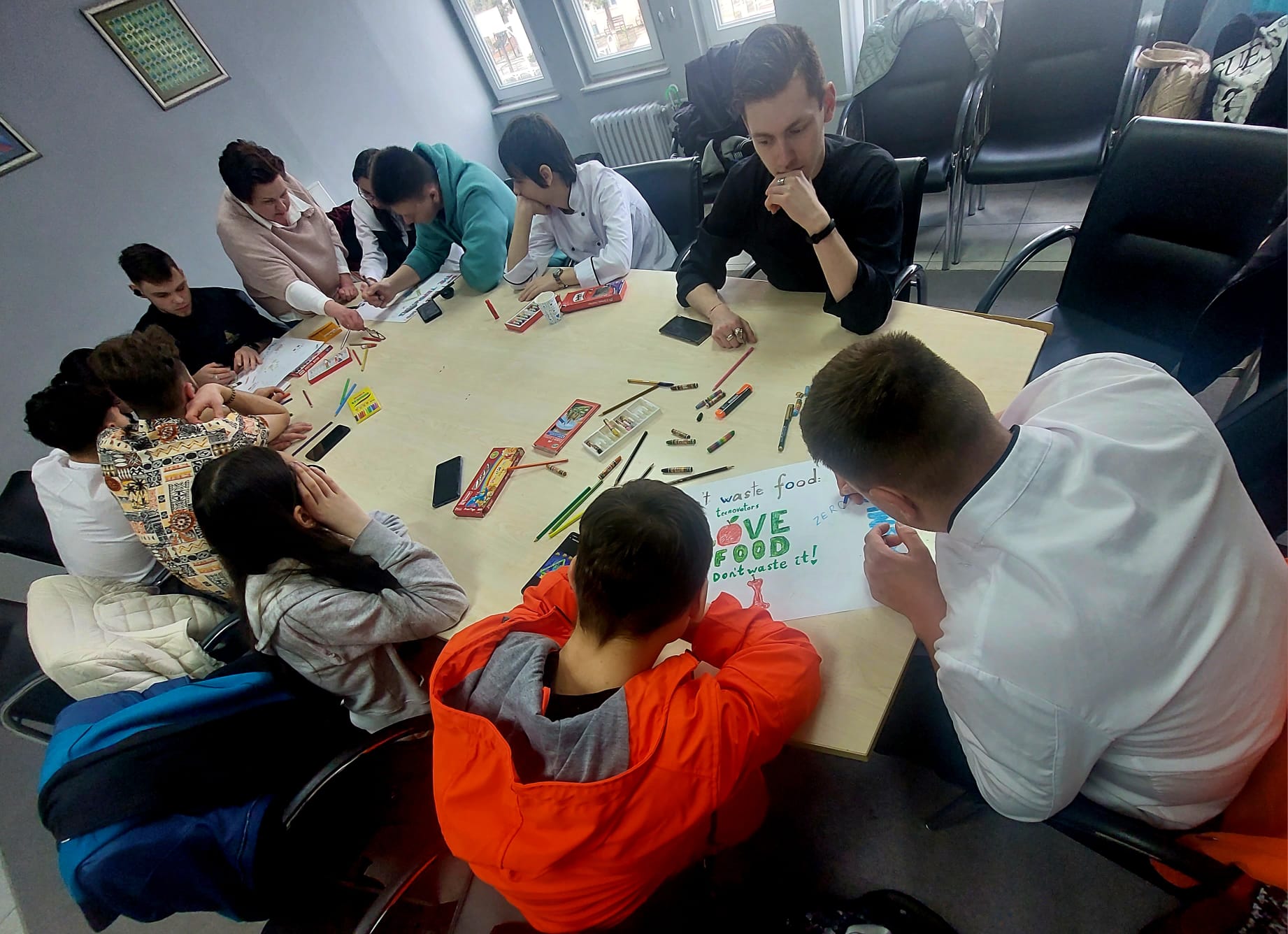 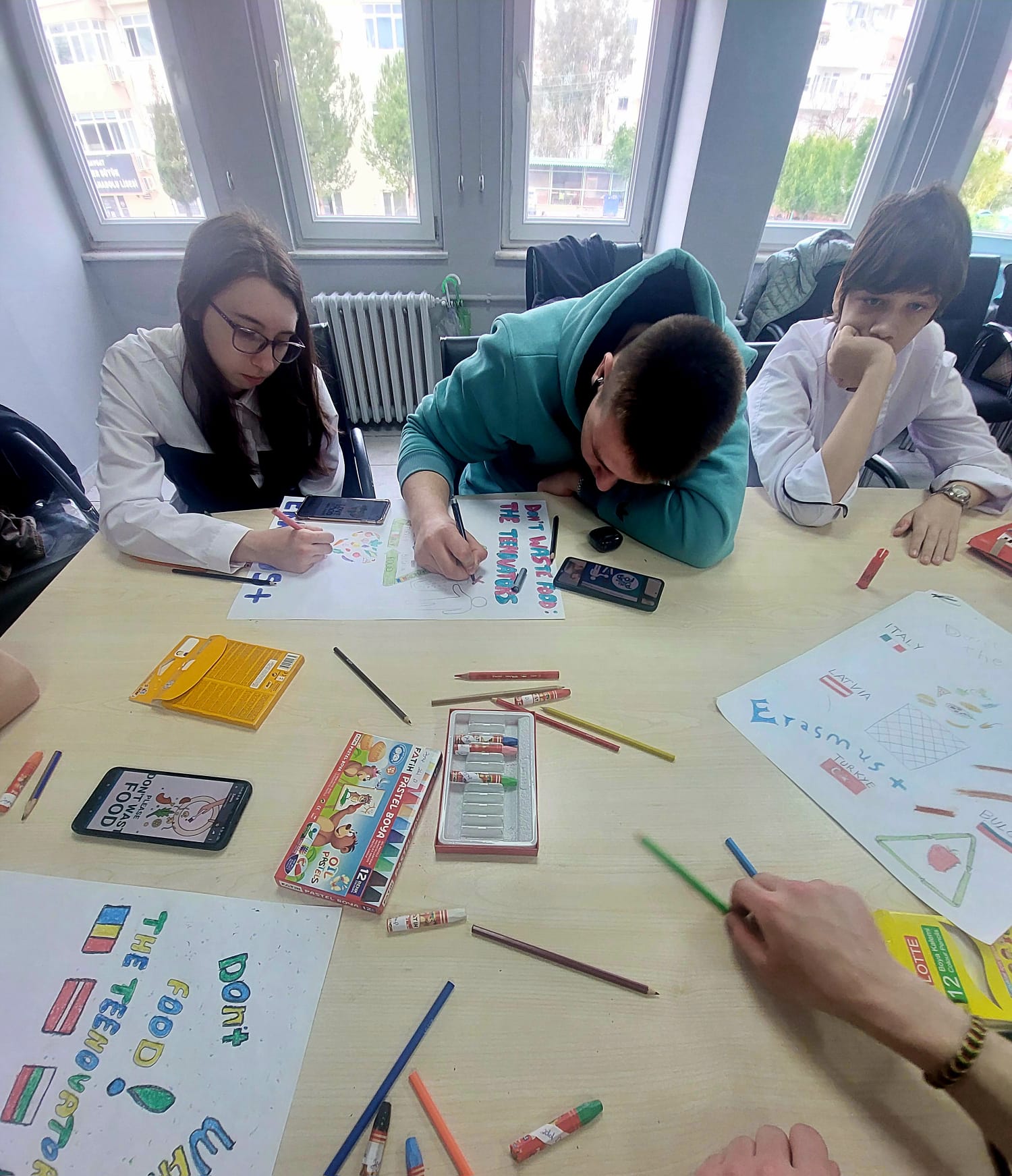 DON’T WASTE FOOD: OUR MANIFESTO
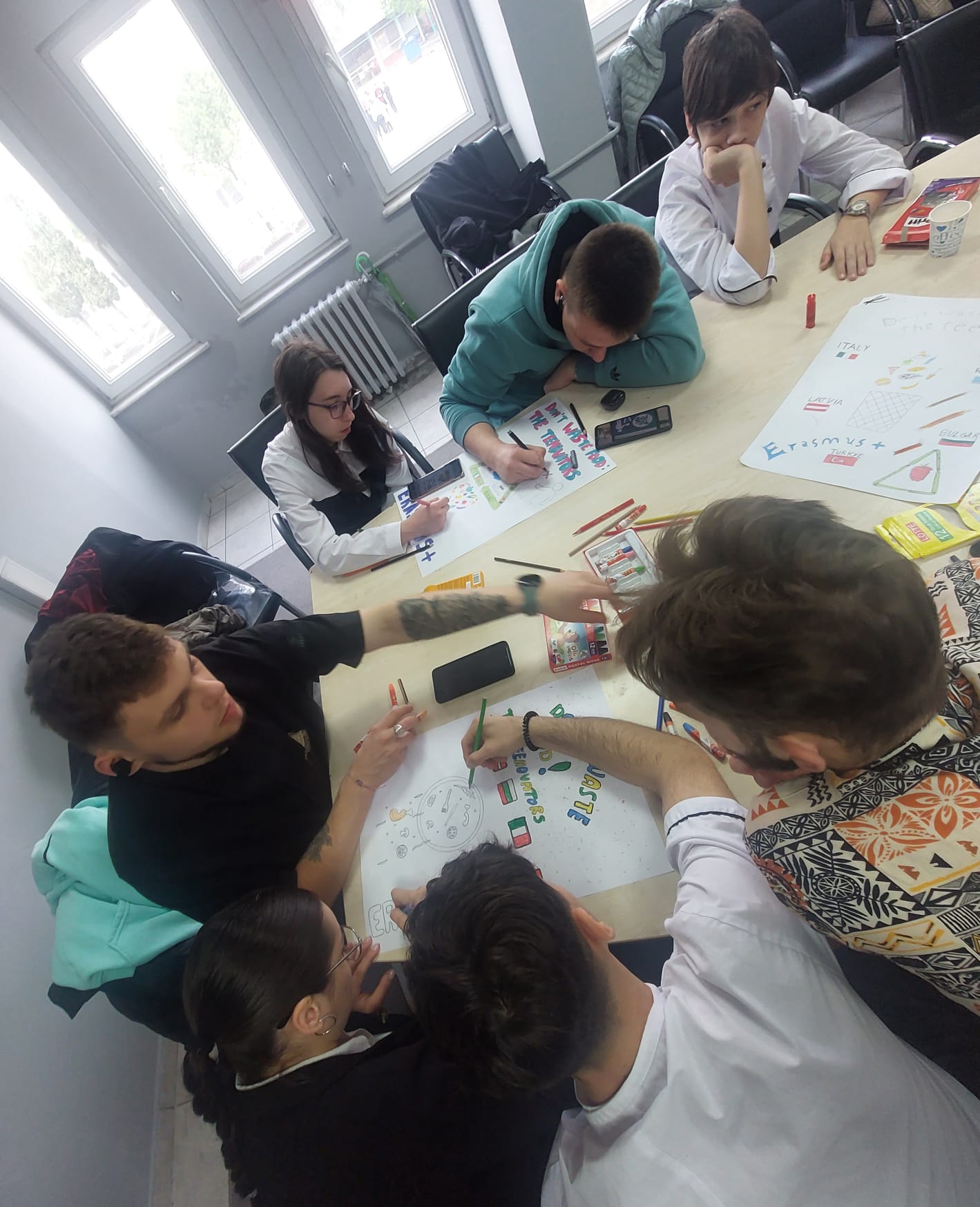 DON’T WASTE FOOD:
This is the best Manifesto
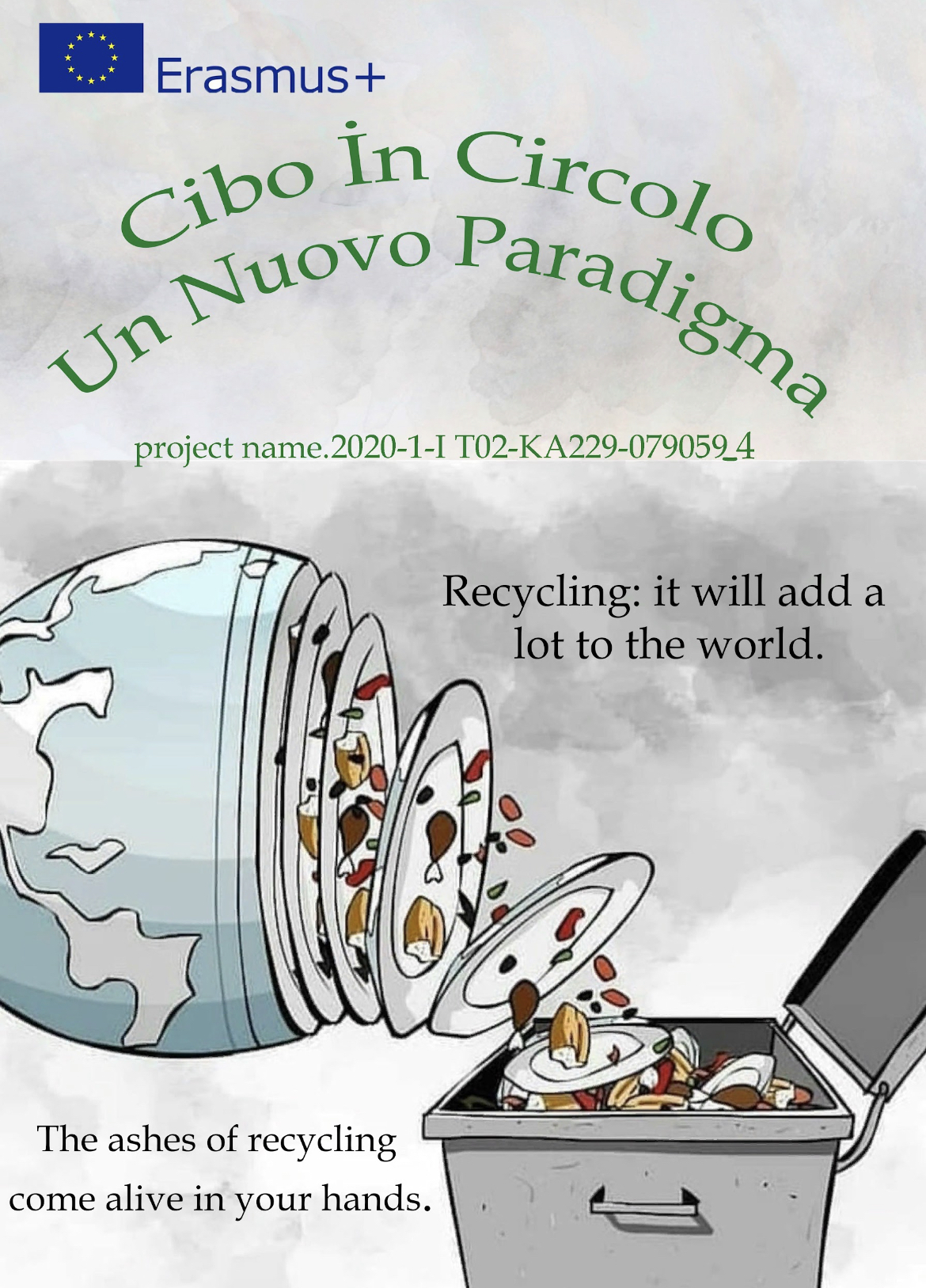 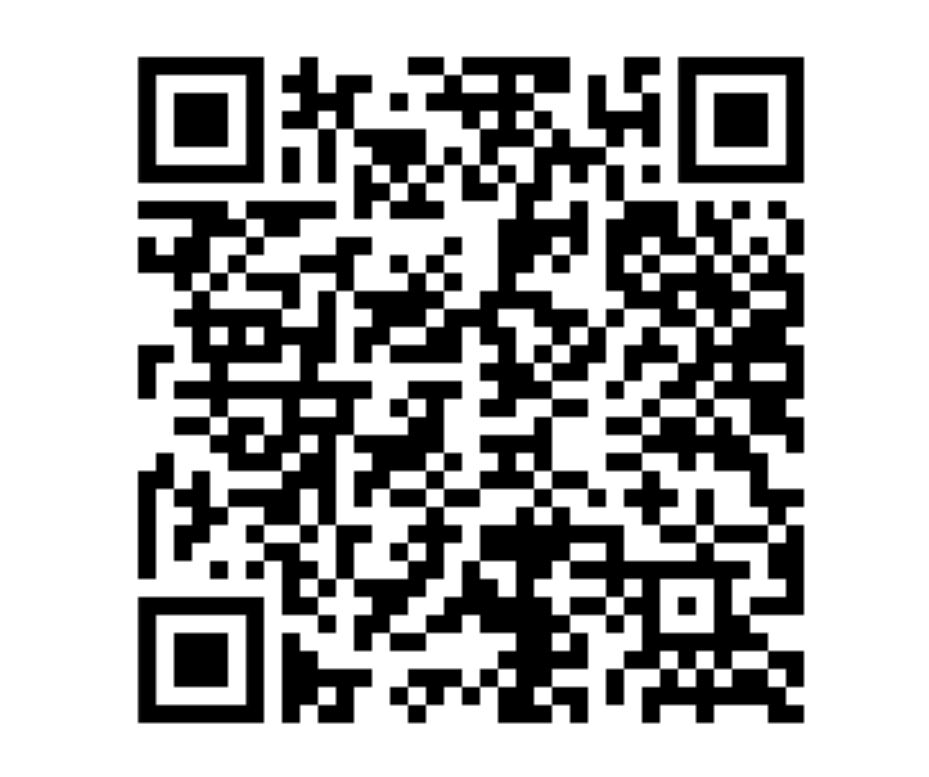 DON’T WASTE FOOD
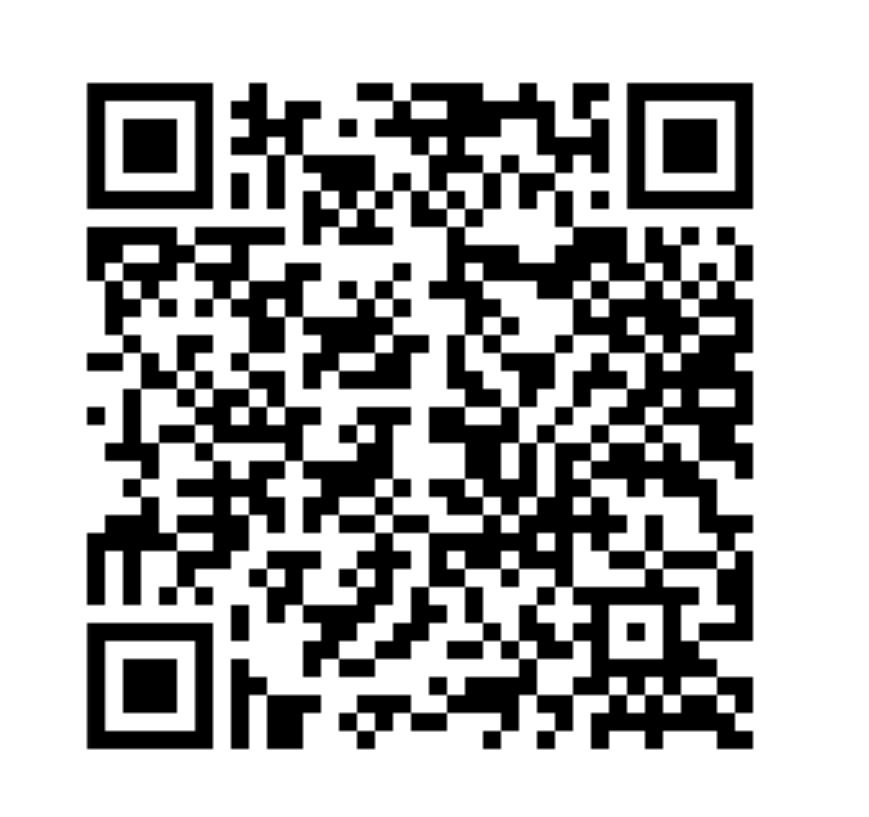 DON’T WASTE FOOD
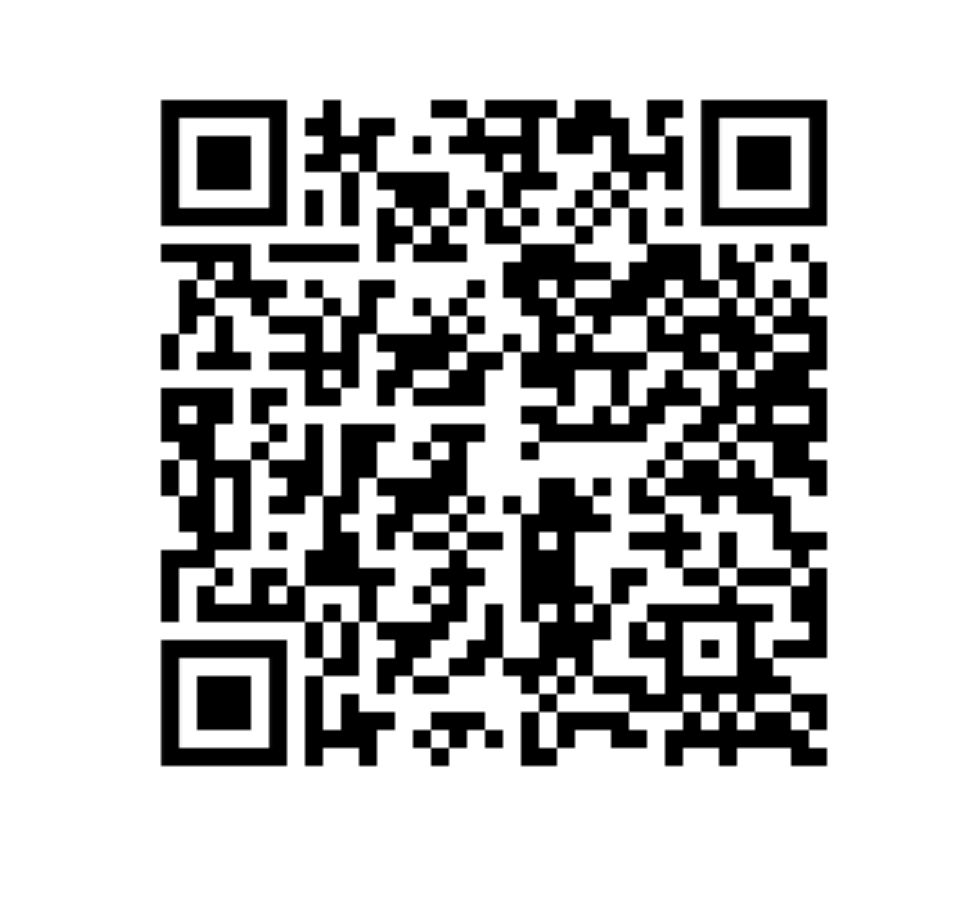 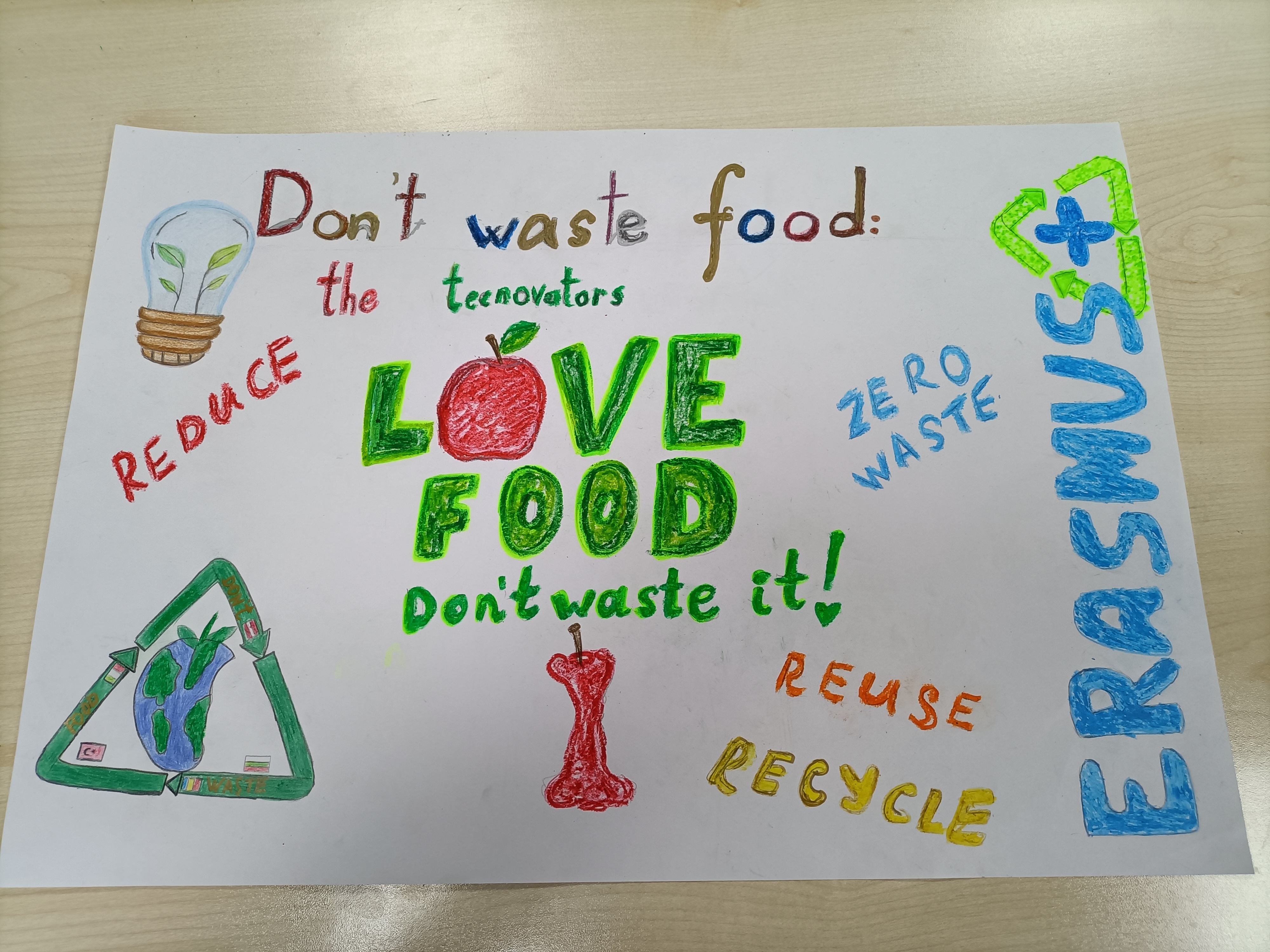 DON’T WASTE FOOD
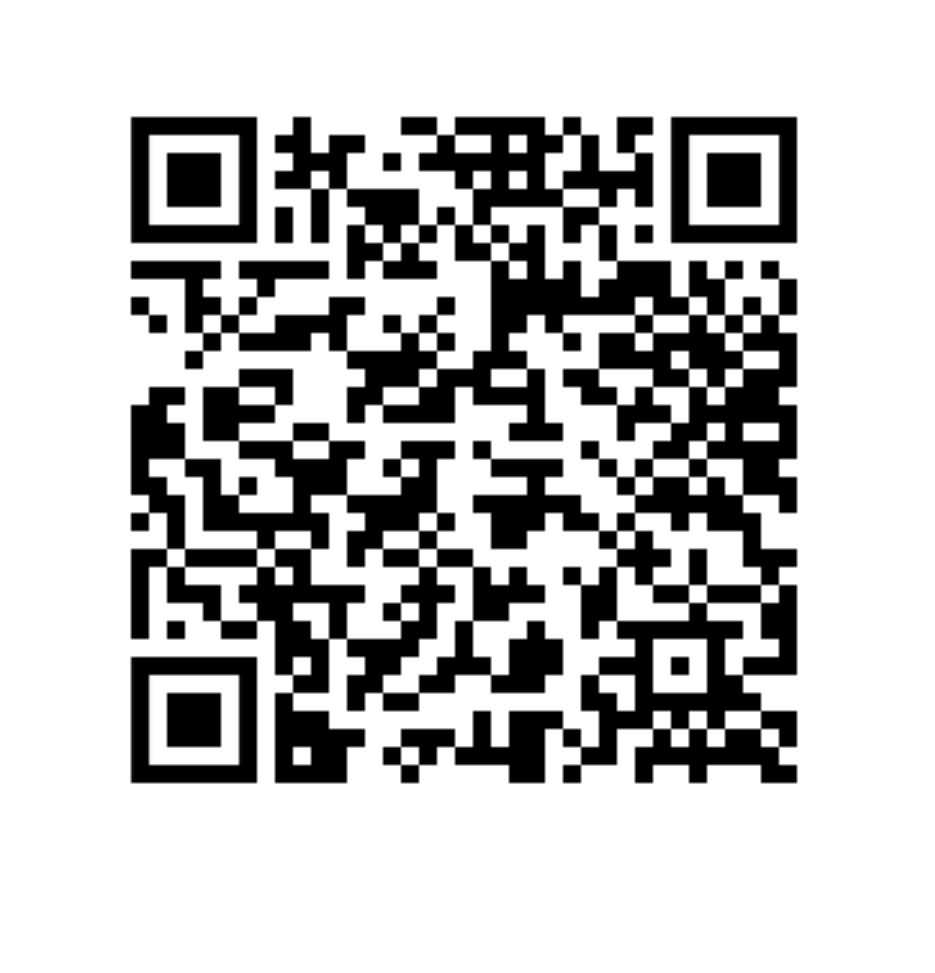 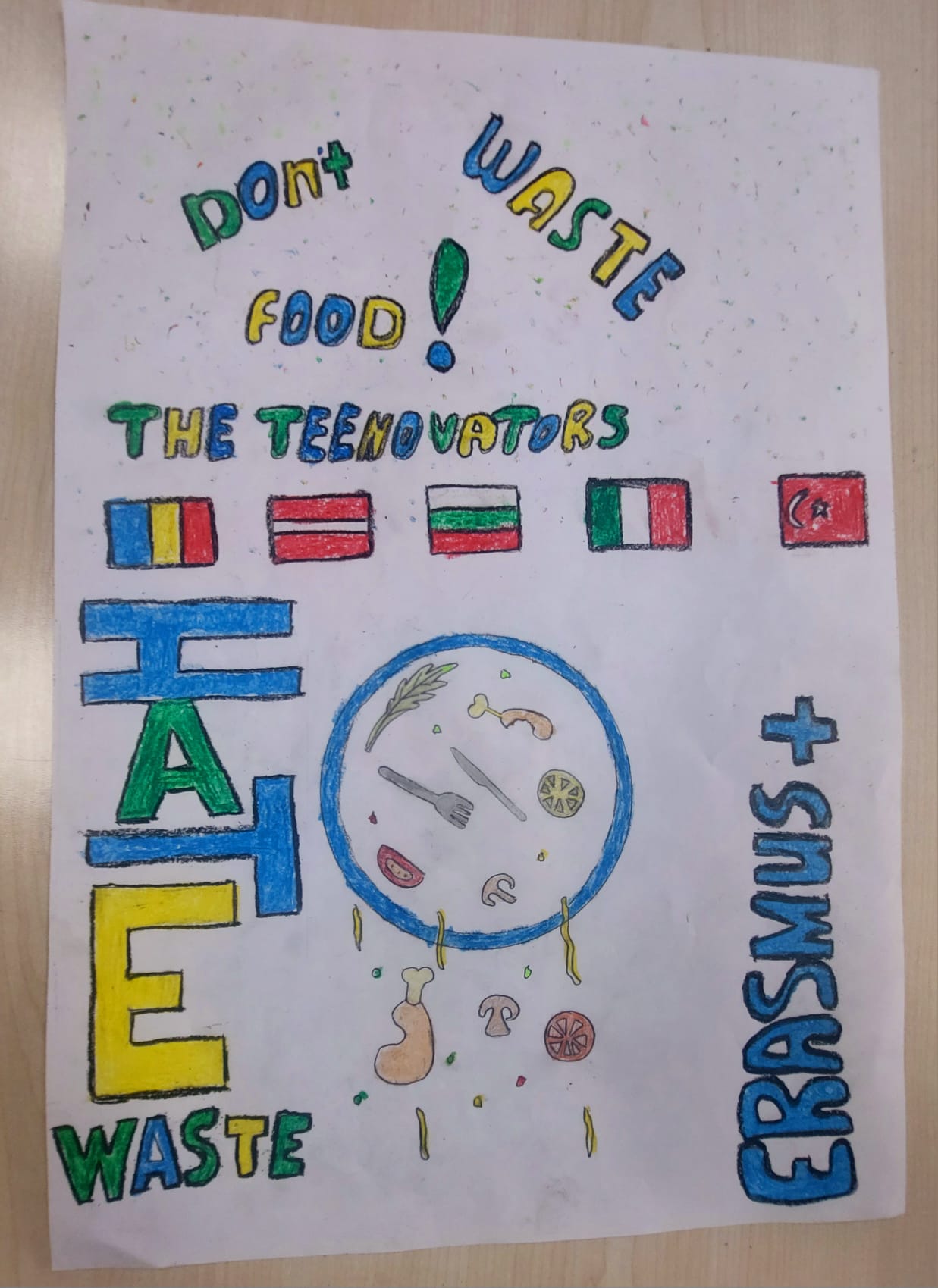 DON’T WASTE FOOD
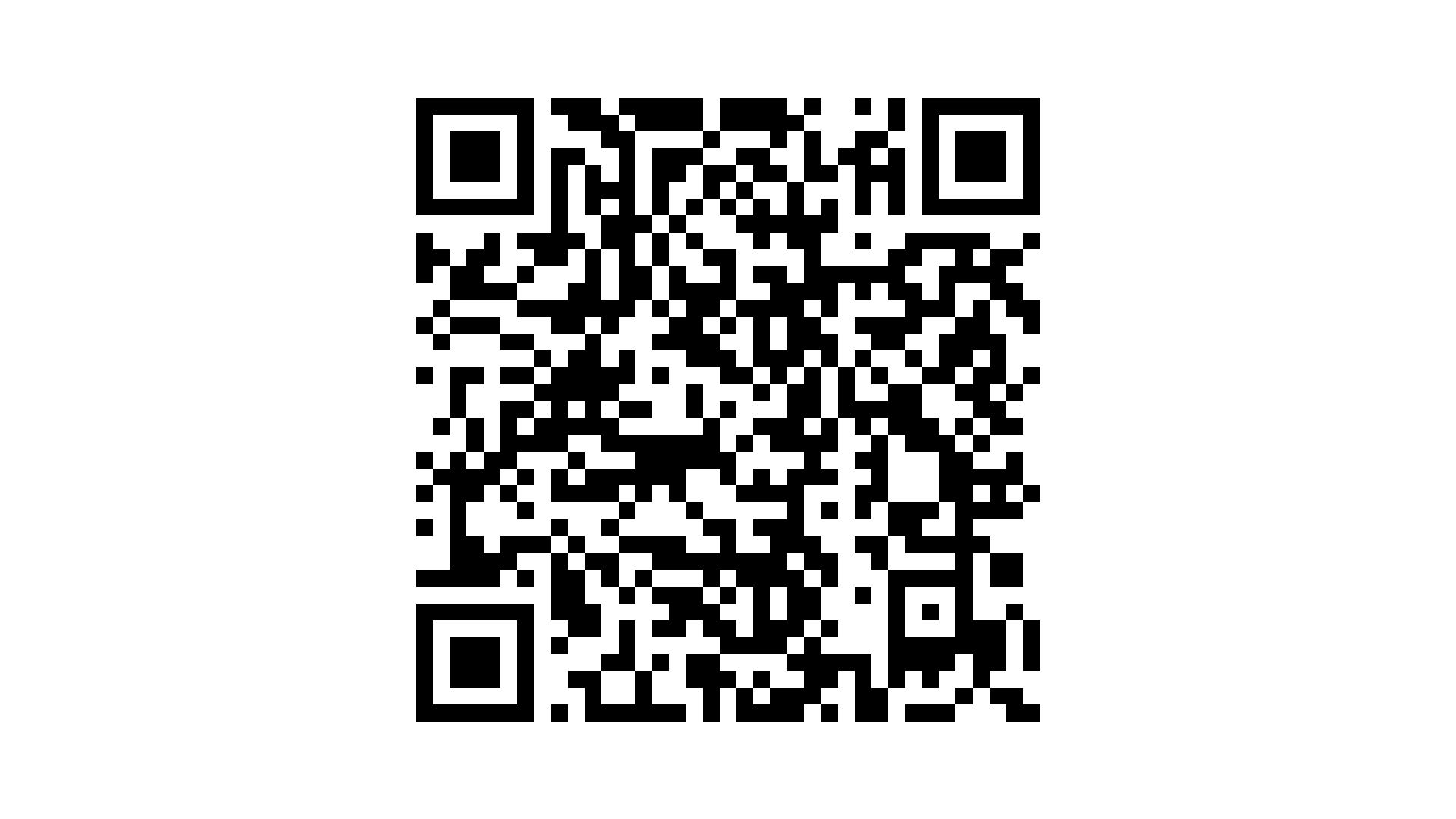 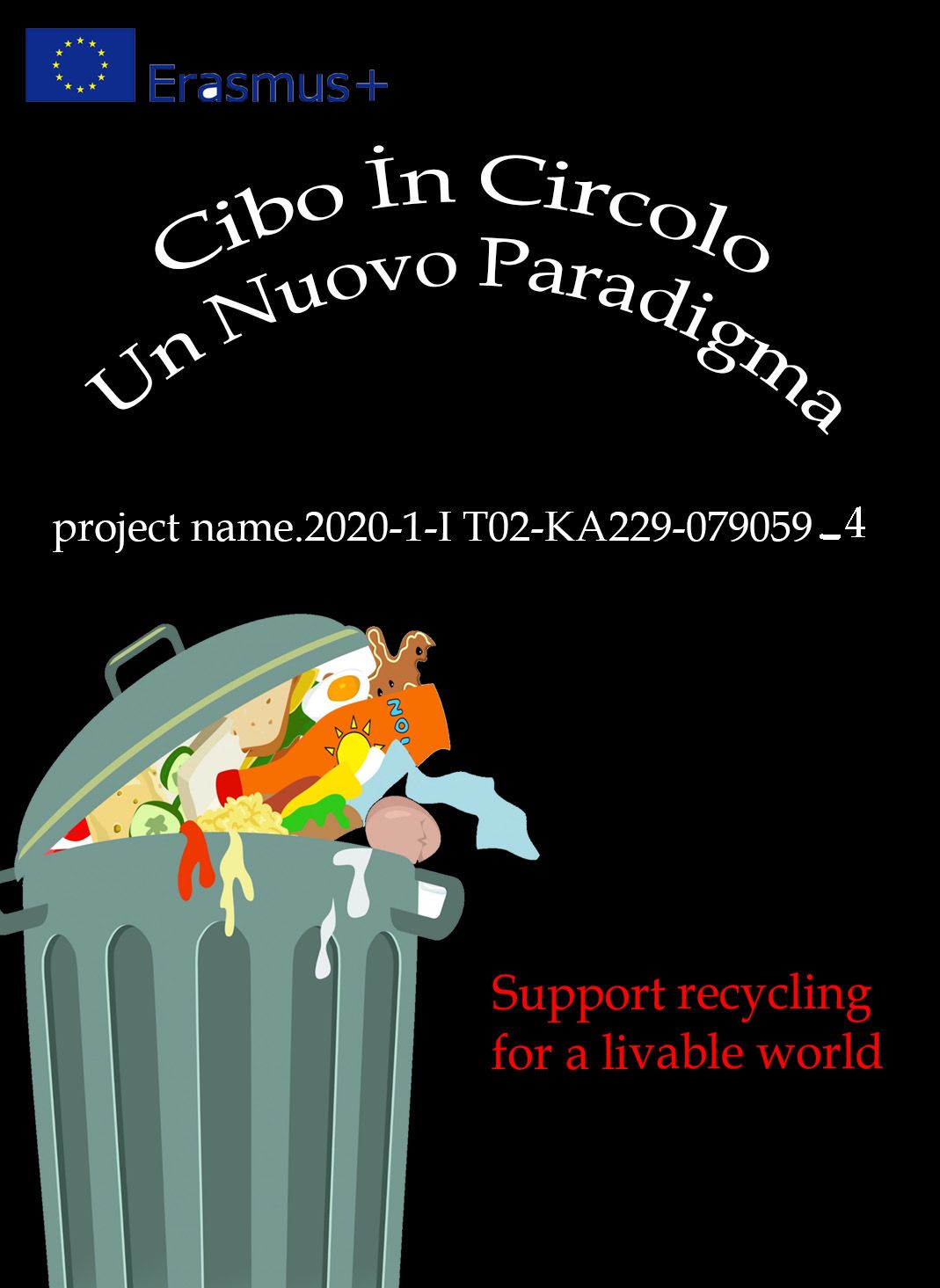 DON’T WASTE FOOD
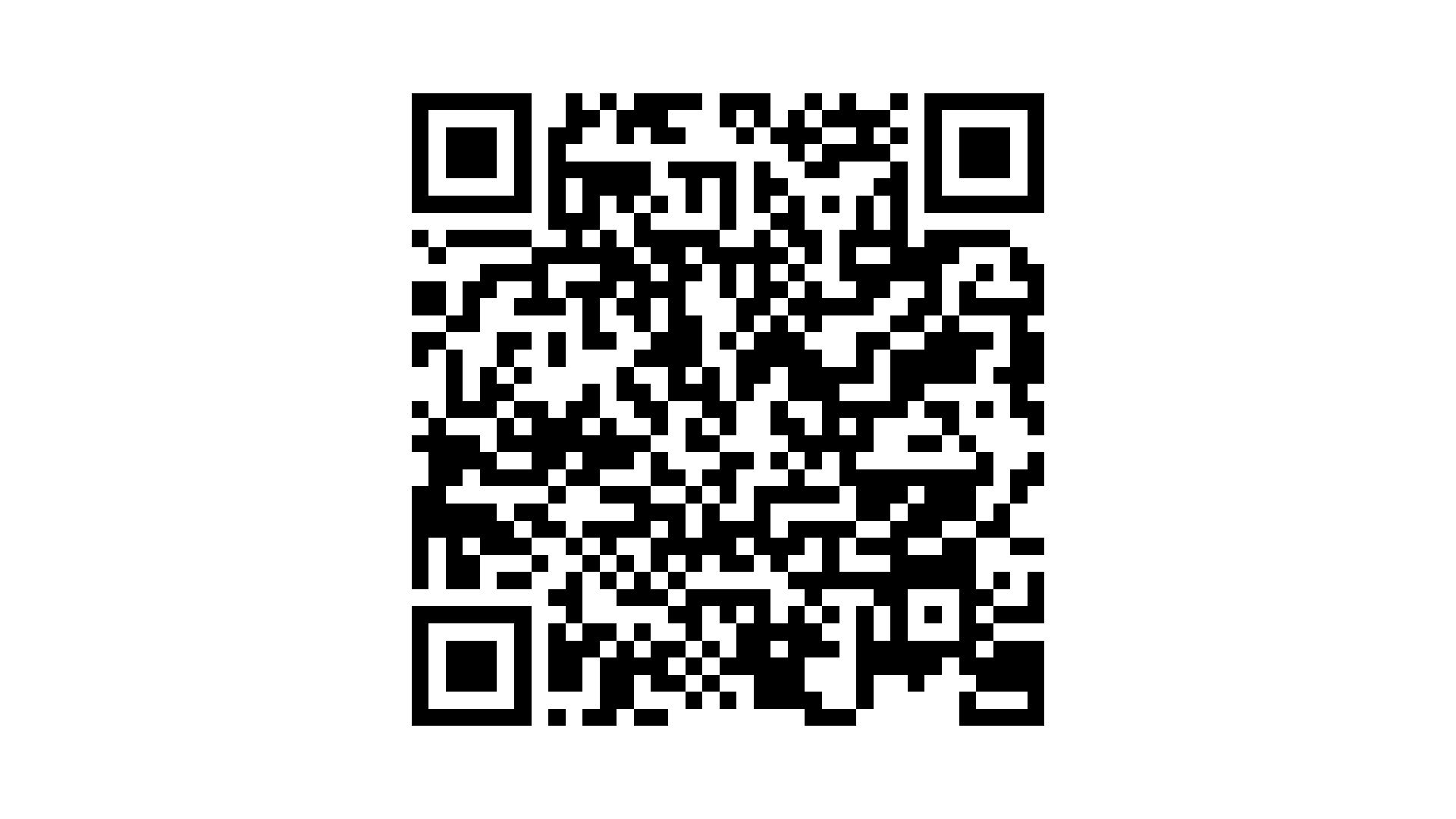 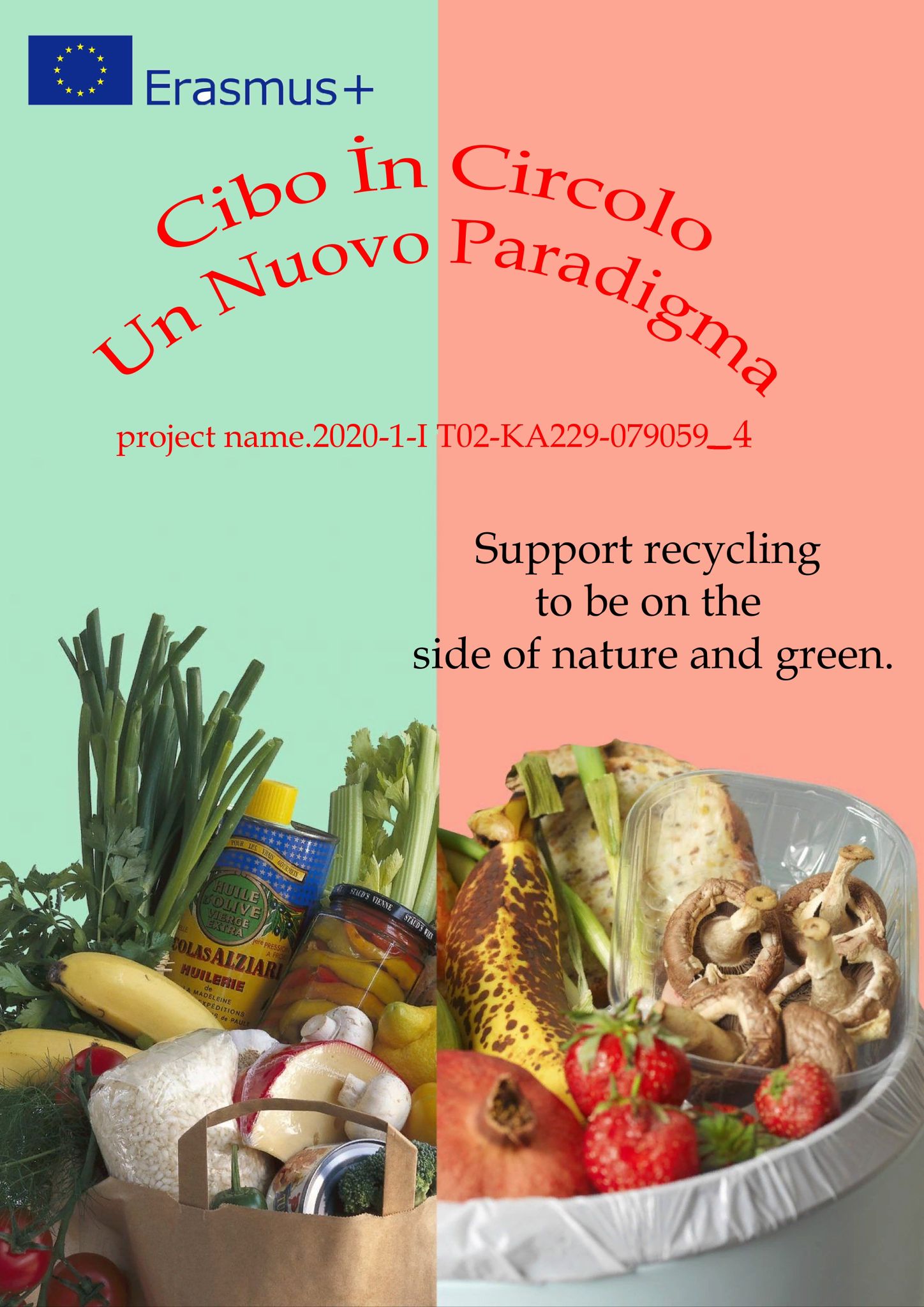